Solutions françaises d’évaluation et/ou d’amélioration du niveau de bien-être au travail
Dossier de candidature
Cartographie 2018 & trophées 2019 Investigation et organisation par
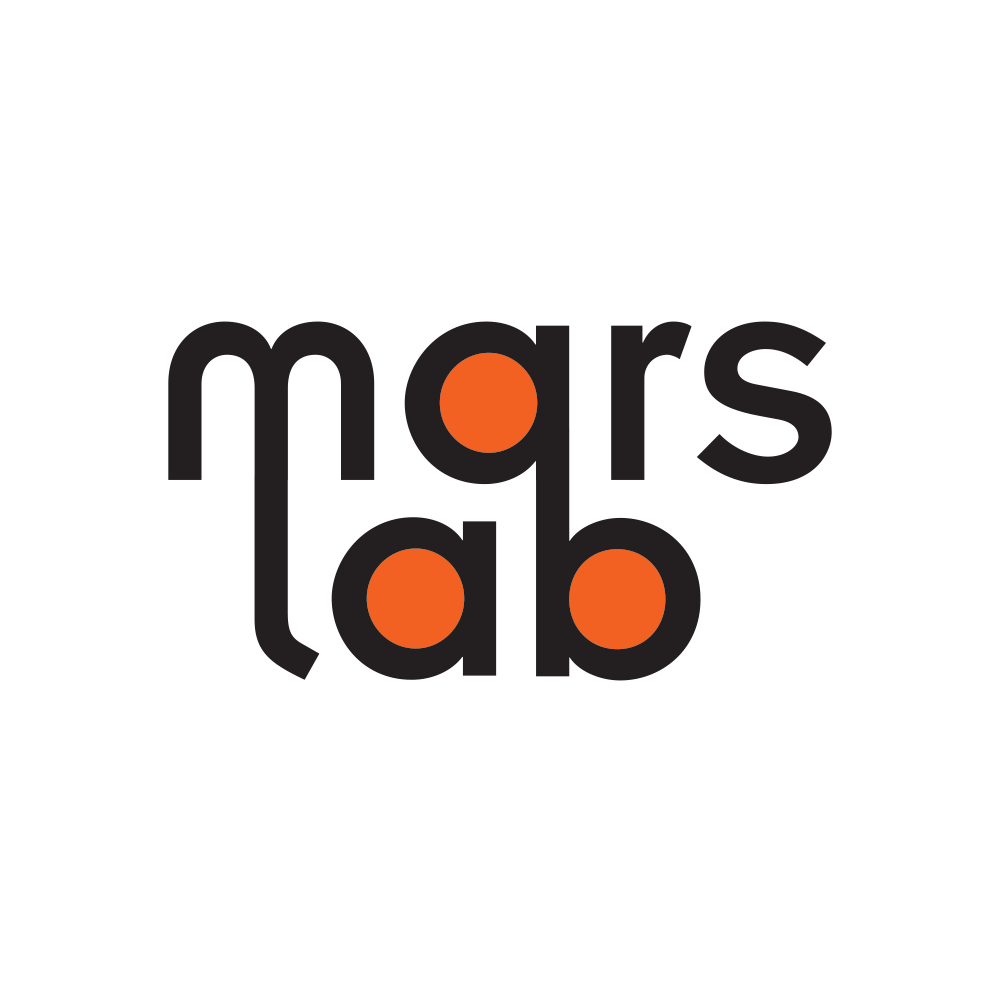 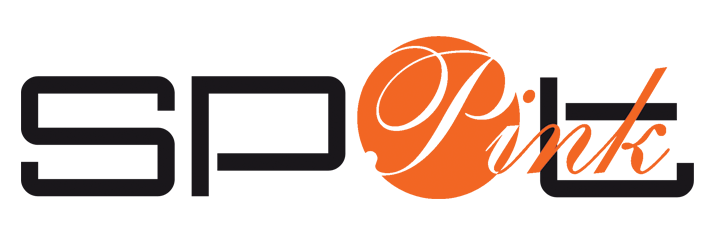 &
1
Signalétique et informations générales
Renseignez ici les informations attendues (mise en page libre):
Nom de votre solution d'évaluation et/ou d'amélioration du niveau de bien-être au travail :
Logo de votre solution :

Prénom Nom :	
Courriel :
Votre numéro de téléphone :
Nom de votre entreprise :
Votre fonction :

Combien de personnes ont utilisé au moins une fois votre solution depuis sa création ?

Quel est le nombre mensuel moyen de connexions à votre solution ?

Combien d'entreprises sont aujourd'hui clientes de votre solution ?

Pouvez-vous nous communiquer quelques noms d'entreprises clientes ?

Votre équipe comporte-t-elle des psychologues ?

Proposez-vous une version de test de la solution ? 
Si oui, transmettez-nous l'URL :

Si des avis ont été déposés sur votre solution, transmettez nous l'URL permettant de les consulter ou ajoutez des captures d’écran :
2
A- Fondements théoriques de la solution
Répondez à la question (illustration libre):
Sur quels fondements théoriques du bien-être s'appuie votre solution ?
3
B- Champ(s) d’investigation de la solution
Répondez à la question (illustration libre):
Sous quel angle votre solution investigue-t-elle le bien-être au travail (individus, corps social, organisation…) ?
4
C- Approche d’évaluation
Répondez à la question (illustration libre):
De quelle manière votre solution évalue-t-elle le bien-être au travail (sondage, diagnostic, autre) ?
5
D- Méthode d’évaluation
Répondez à la question (illustration libre):
Le questionnaire de votre solution est-il quantitatif, qualitatif, mixte, directif, semi-directif, ouvert ?
6
E- Caractéristiques psychométriques
Répondez à la question (illustration libre):
Comment avez-vous validé les propriétés psychométriques/de mesure de votre questionnaire ?
7
F- Modalités de réponse au questionnaire
Répondez à la question (illustration libre):
Quelles sont les modalités de réponse au questionnaire (réponses oui/non, échelle de Likhert…) ?
8
G- Conditions de passation
Répondez à la question (illustration libre):
Par quel canal ou device les répondants accèdent-ils/répondent-ils au questionnaire ?
9
H- Analyse des résultats
Répondez à la question (illustration libre):
Sous quelles modalités les données sont-elles analysées (tri à plat, analyse factorielle, pondération...) ?
10
I- Restitution des résultats
Répondez à la question (illustration libre):
Sous quelles modalités les données sont-elles restituées (restitution instantanée, différée, rapport envoyé à l'entreprise...) ?
11
J- Comparaison des résultats
Répondez à la question (illustration libre):
Les résultats sont-ils comparés à une norme ou à un benchmark ? Précisez si la construction des notes restituées s’effectue Ex-ante ou Ex-post
12
K- Utilisation des résultats
Répondez à la question (illustration libre):
Quel type de plan d’actions est-il proposé aux entreprises (curatif, préventif, autre) ?
13
L- Utilisation et protection des données
Répondez à la question (illustration libre):
Comment les données sont-elles protégées et par qui sont-elles utilisées ?
14
M- Modèle économique et tarification
Répondez à la question (illustration libre):
Quelle est la tarification ?
15
N- Conclusion
Expression et illustration libres
16